23 ФЕВРАЛЯ
 ДЕНЬ 
ЗАЩИТНИКА 
ОТЕЧЕСТВА
ГРУППА. «Колосок»
«Не всякий подвиг может совершить,
Тем более – в потоке мирных дней,
Но всякий должен Родине служить,
Болеть душой и сердцем лишь о ней»
Б. Поляков
	Каждый год в конце зимы наш народ отмечает знаменательную дату. Это праздник мужчин – День защитника Отечества. В этот день мы поздравляем своих отцов, братьев, дедушек, прадедушек. День защитника Отечества воспитывает в детях чувство патриотизма, уважение к воинам. Этот праздник воспевает отвагу, выносливость, героизм народа.
	В преддверии праздника дня Защитника Отечества в группе «Колосок» была организованна выставка игрушечной военной техники «Наша Армия сильна, защищает нас она!».
Цель выставки: формирование патриотического духа детей; активизация совместного творчества детей, родителей, педагогов; знакомство с родами войск и военной техникой; доставить детям радость.
	В течение тематической недели в группе проводились различные мероприятия: чтение художественной литературы, беседы, рассматривание иллюстраций по теме, просмотр презентации, отгадывание загадок о военной технике, о разных родах войск, конструирование из различных видов конструктора, рисование по теме; физкультурное развлечение в зале и катание на лыжах на улице.
С большим интересом воспитанники с помощью воспитателей изготавливали подарки для любимых пап, дедушек, старших братьев. В этот раз дети сделали поздравительные открытки для любимых папочек.
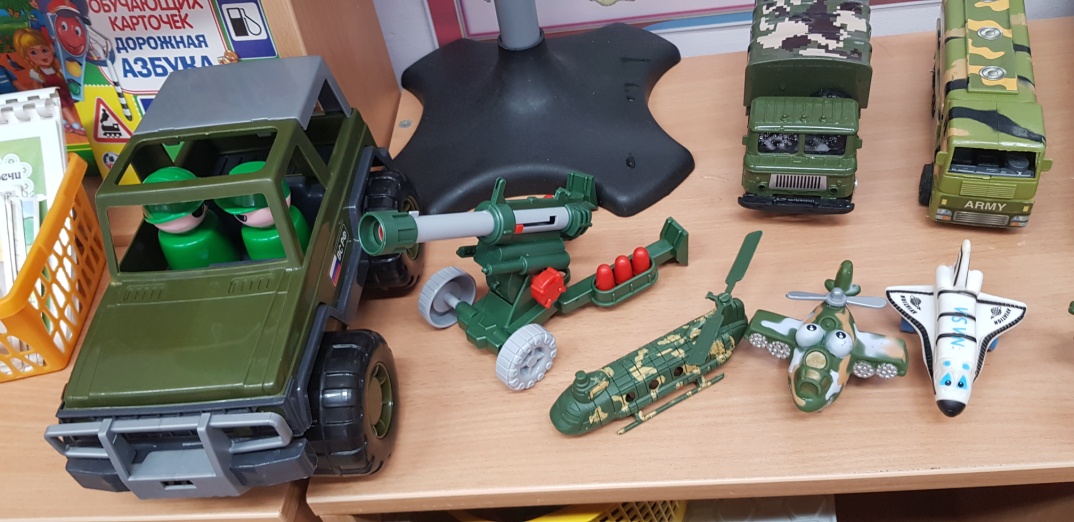 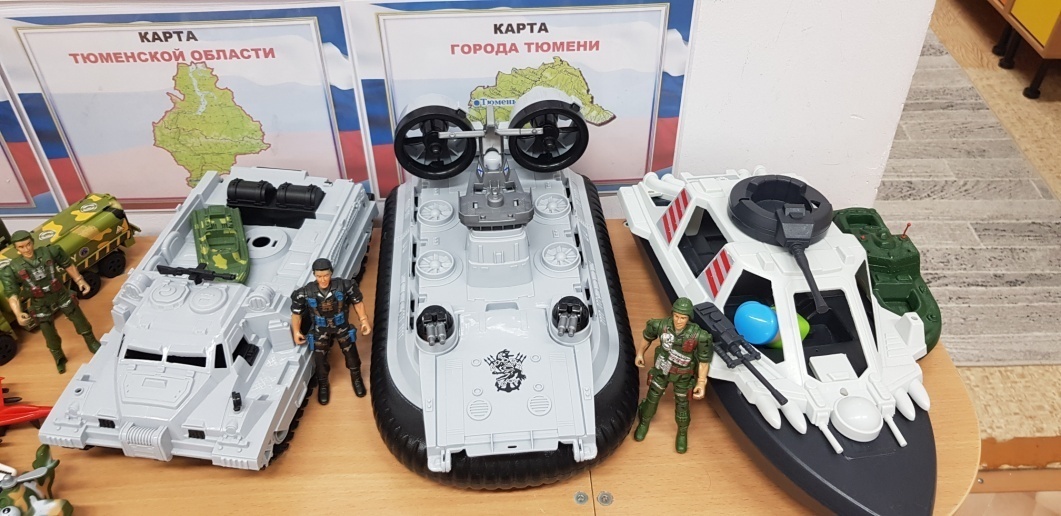 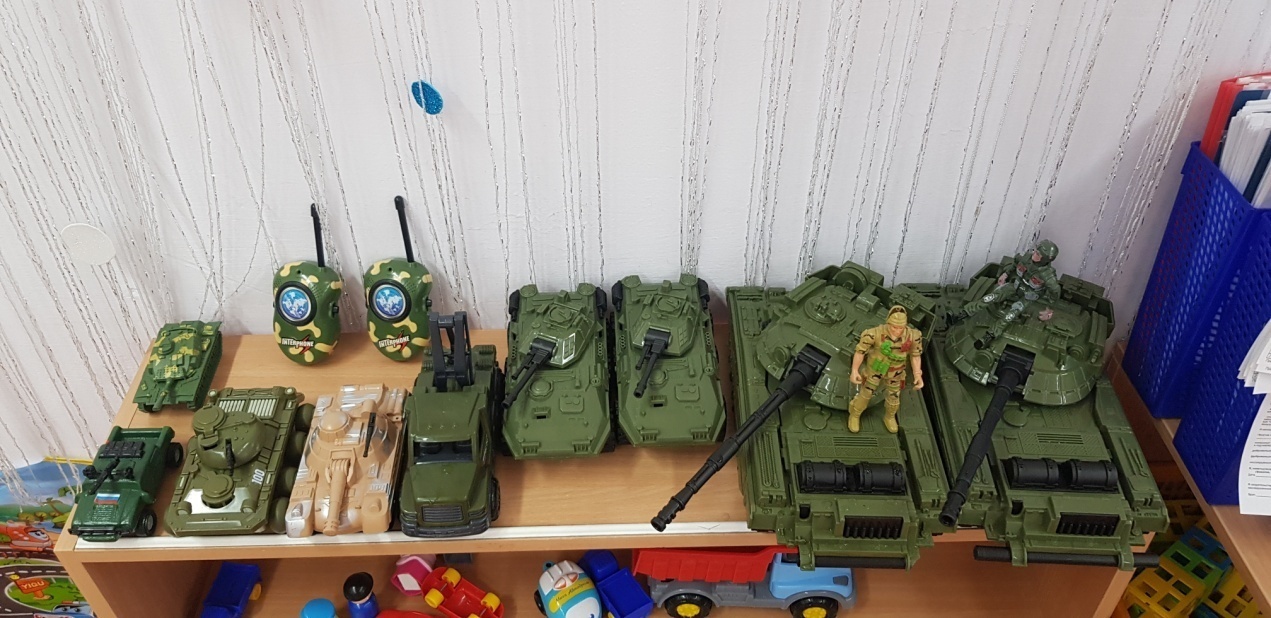 Выставка игрушечной
 военной техники
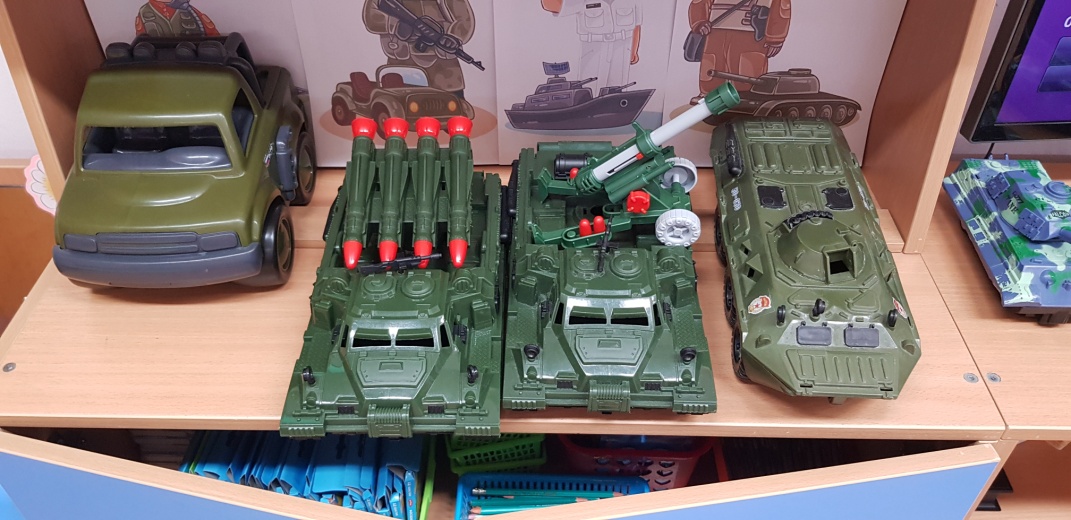 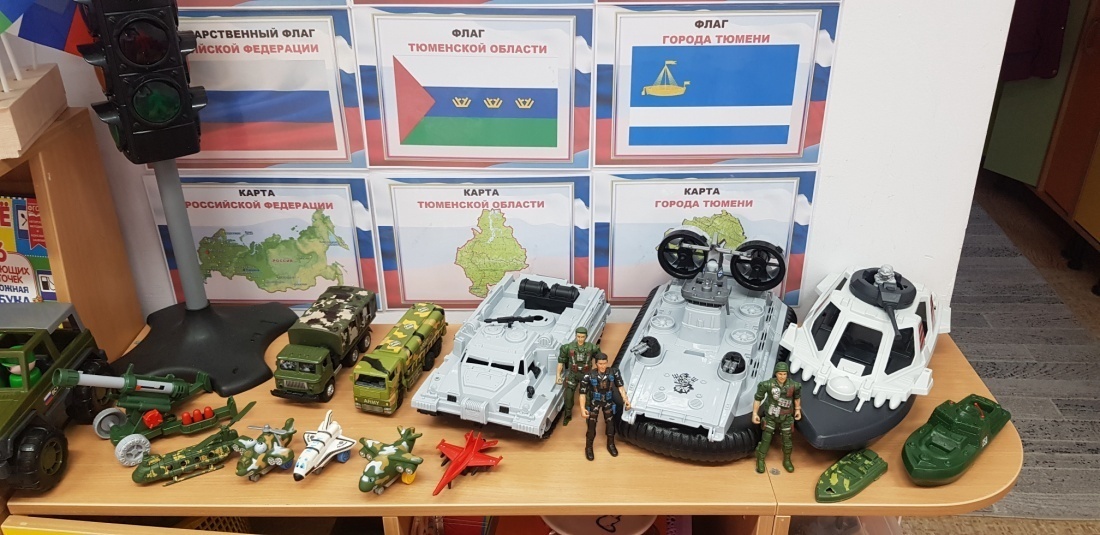 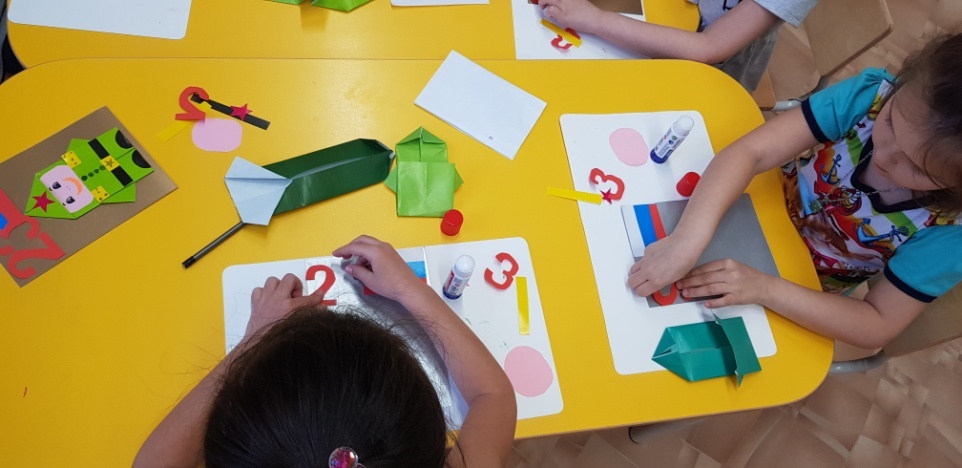 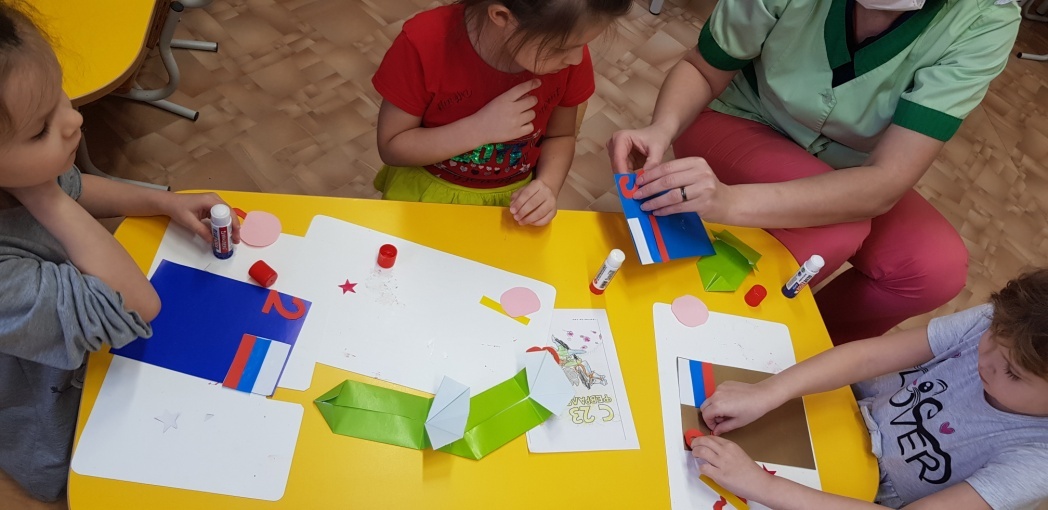 Открытки для пап и дедушек
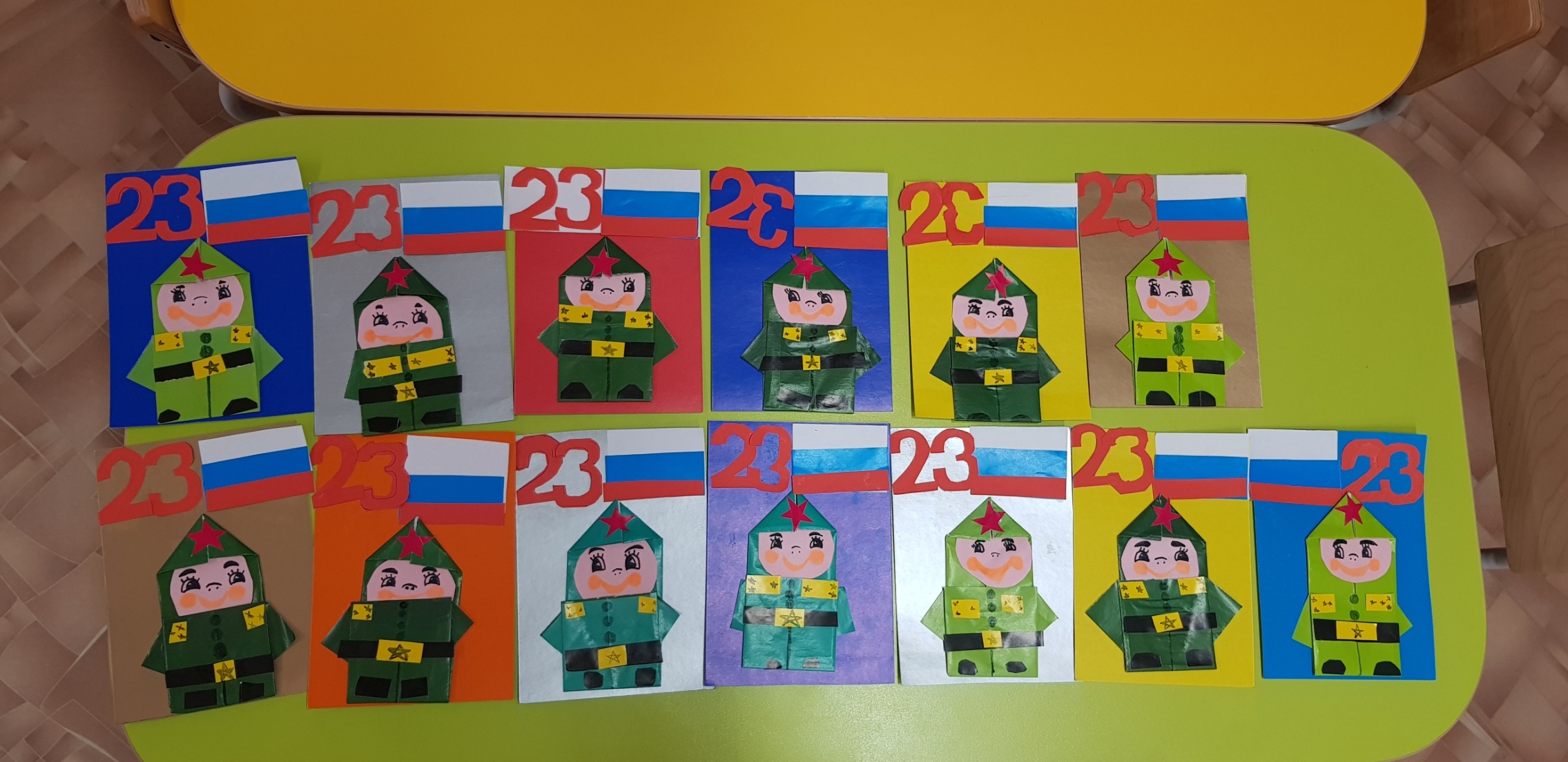 Коллективная работа «Гордимся Армией России
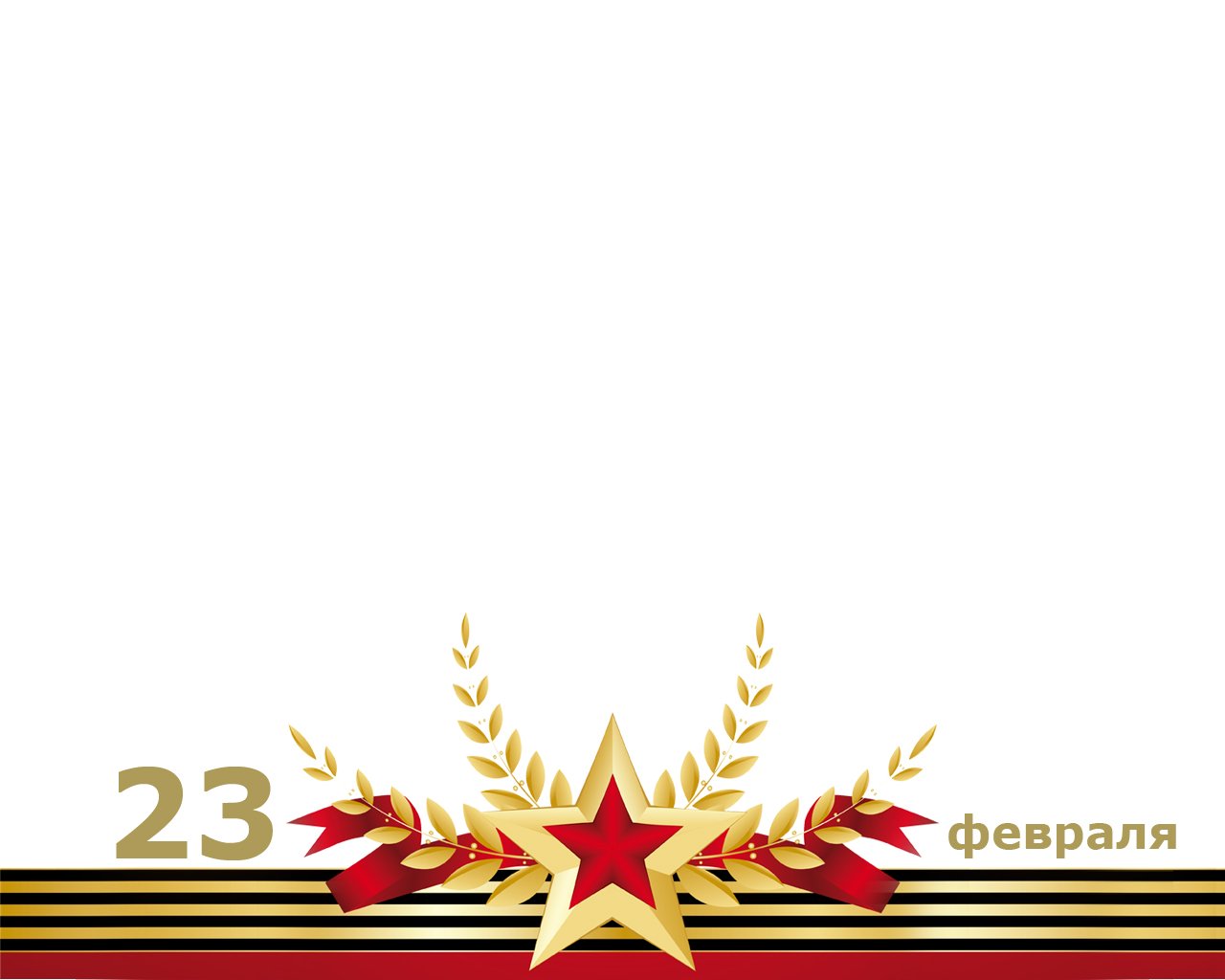 Информация
 на стендах
 в приёмной
 комнате
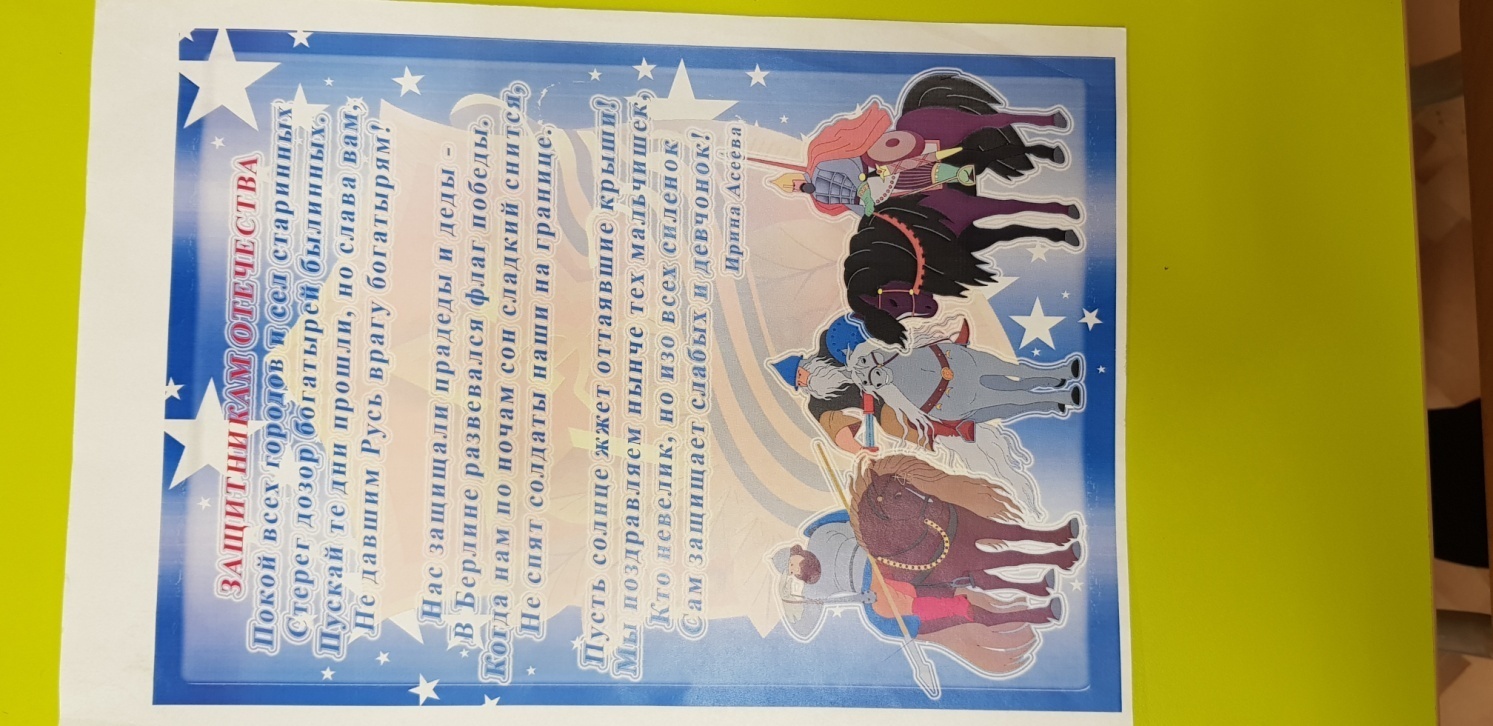 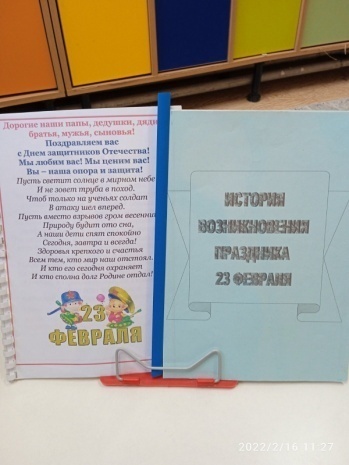 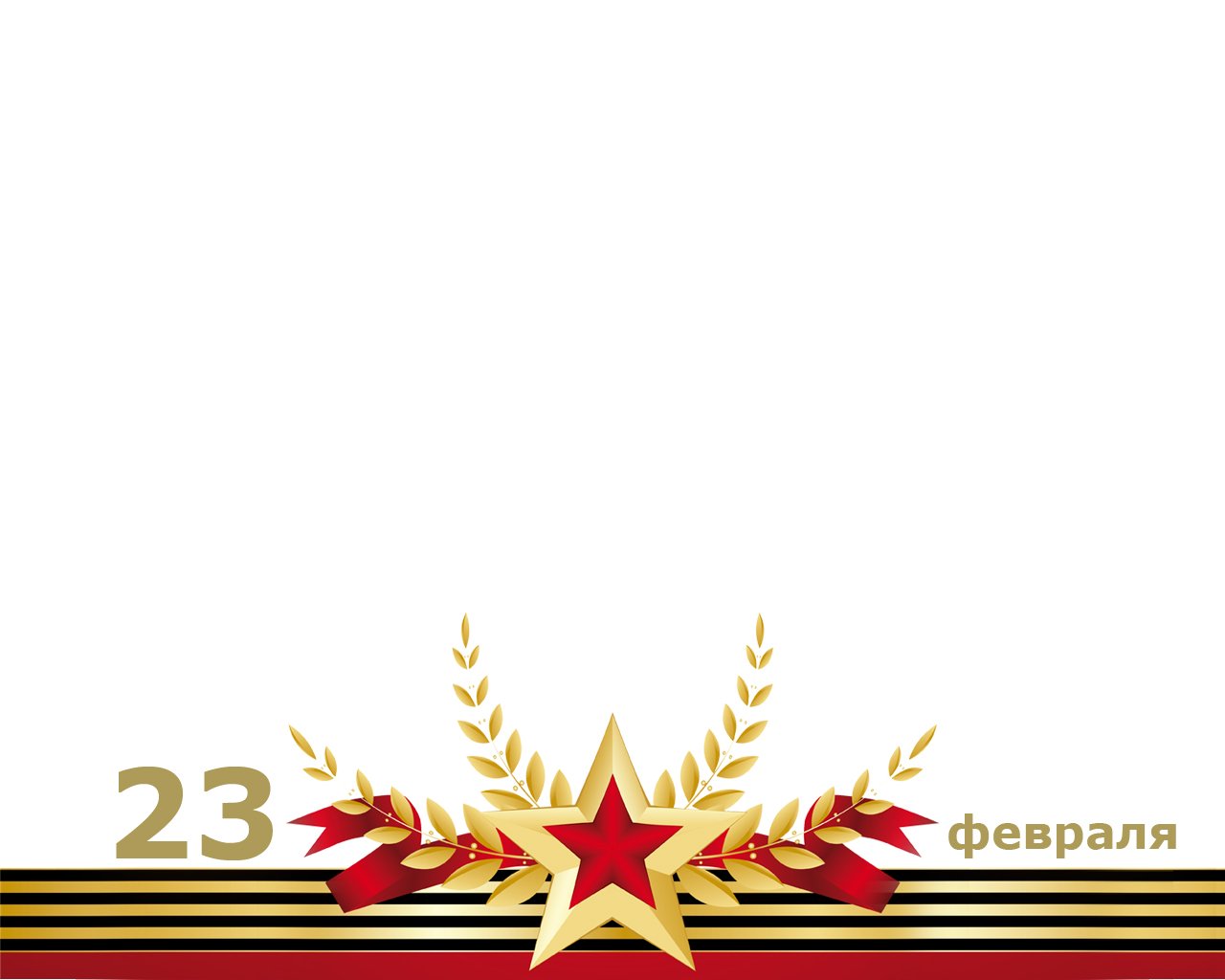 Лепка по сказке 
«Три боатыря»
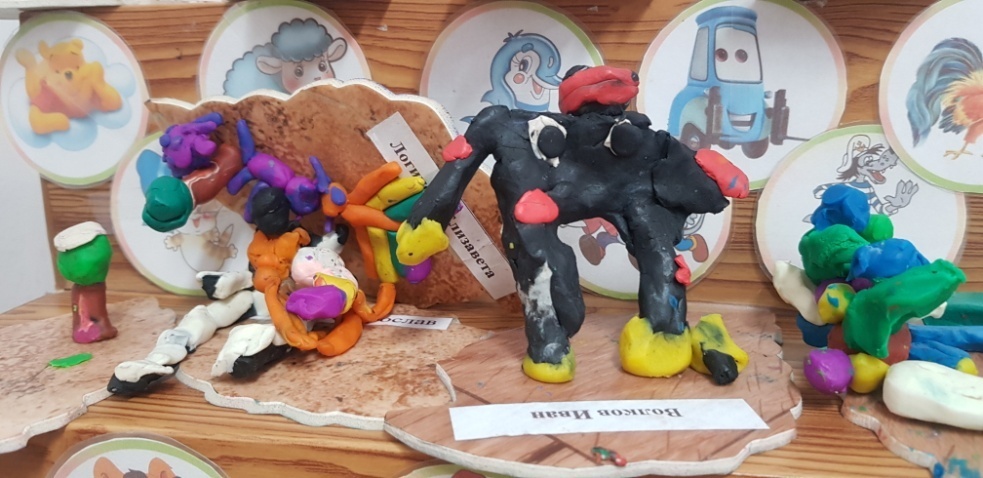 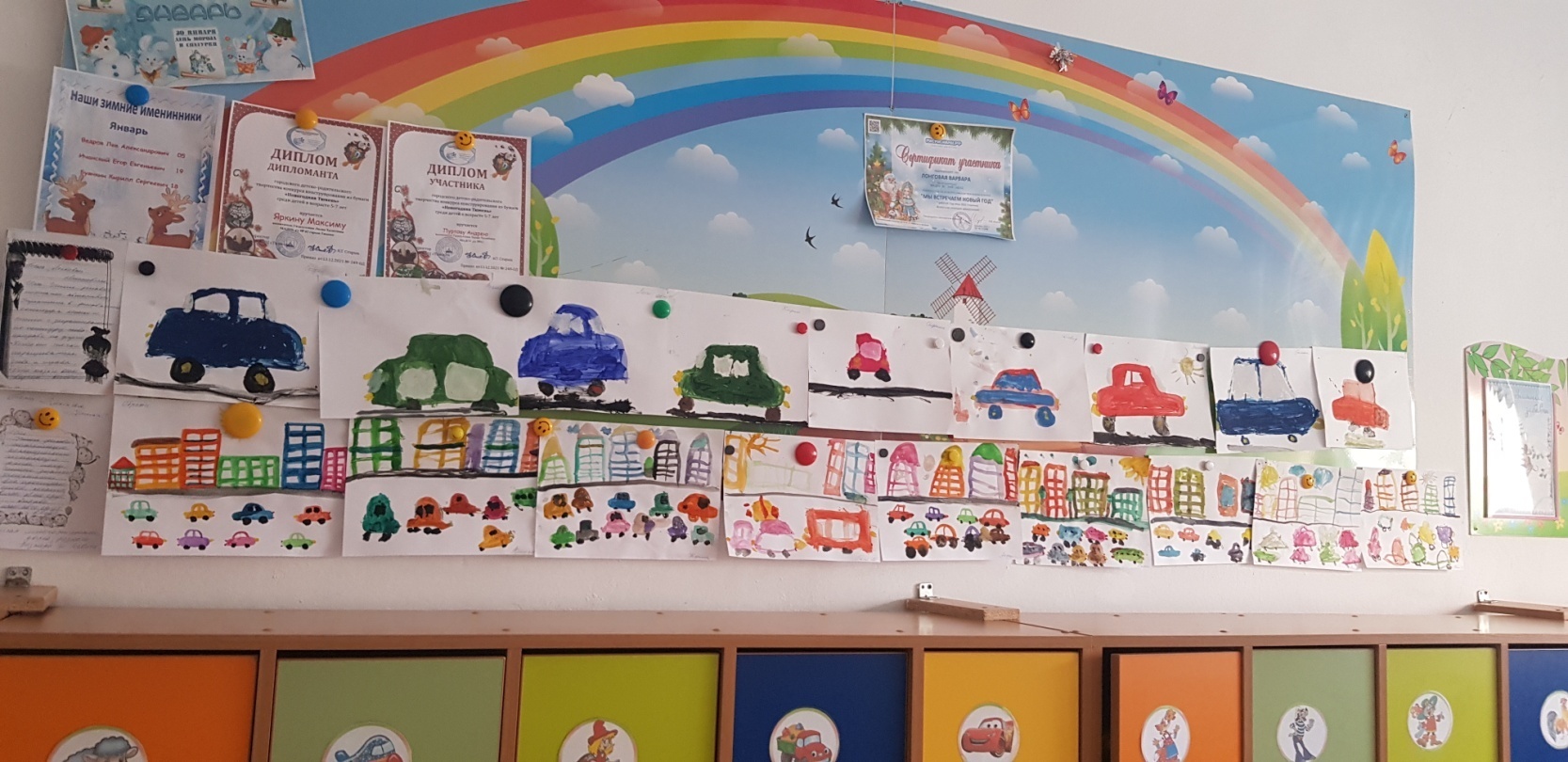 Рисование
 «Военная
 техника»
Конструирование 
 «Военный 
городок»
Катание на лыжах
 «Военные учения»
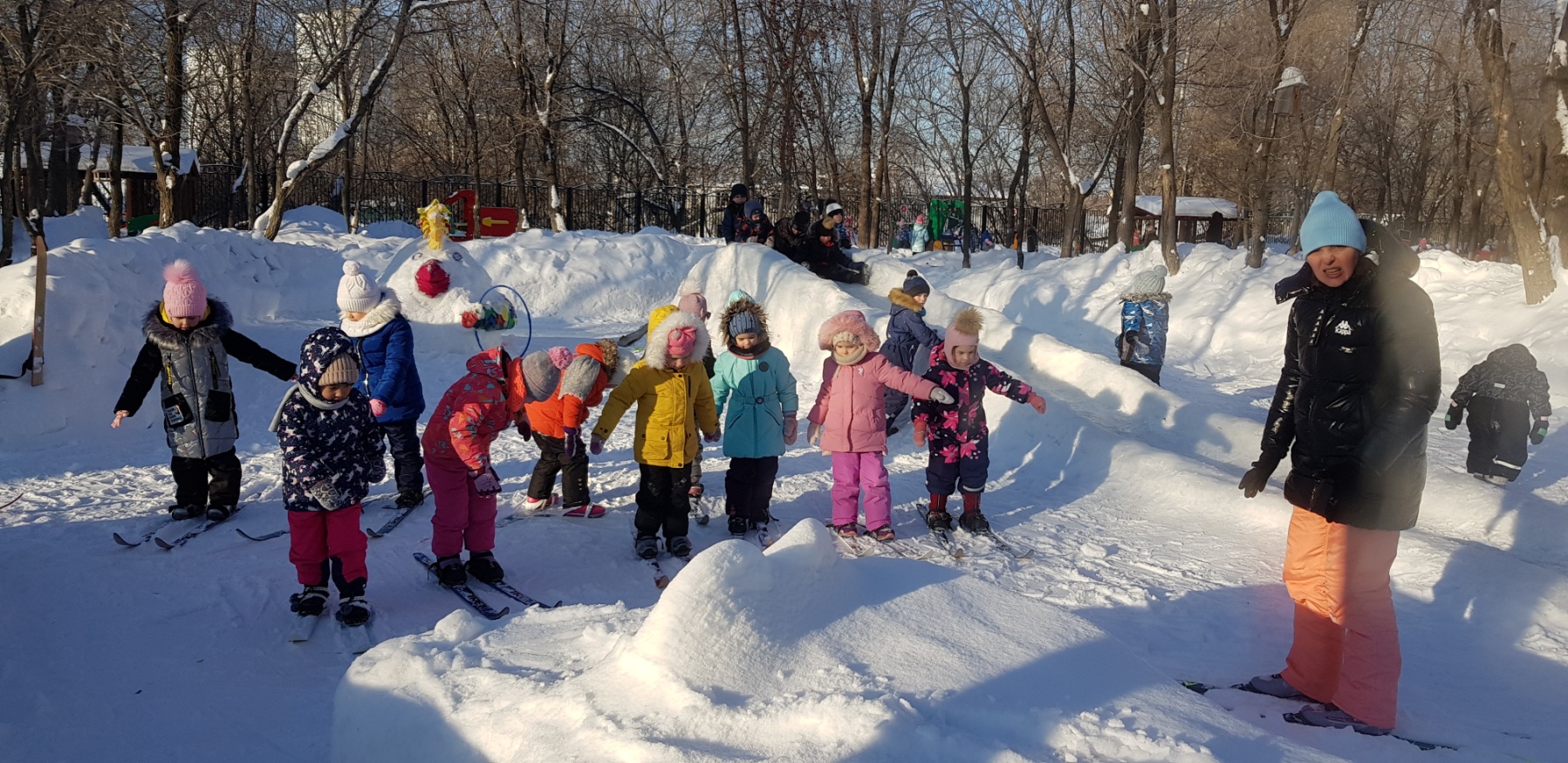 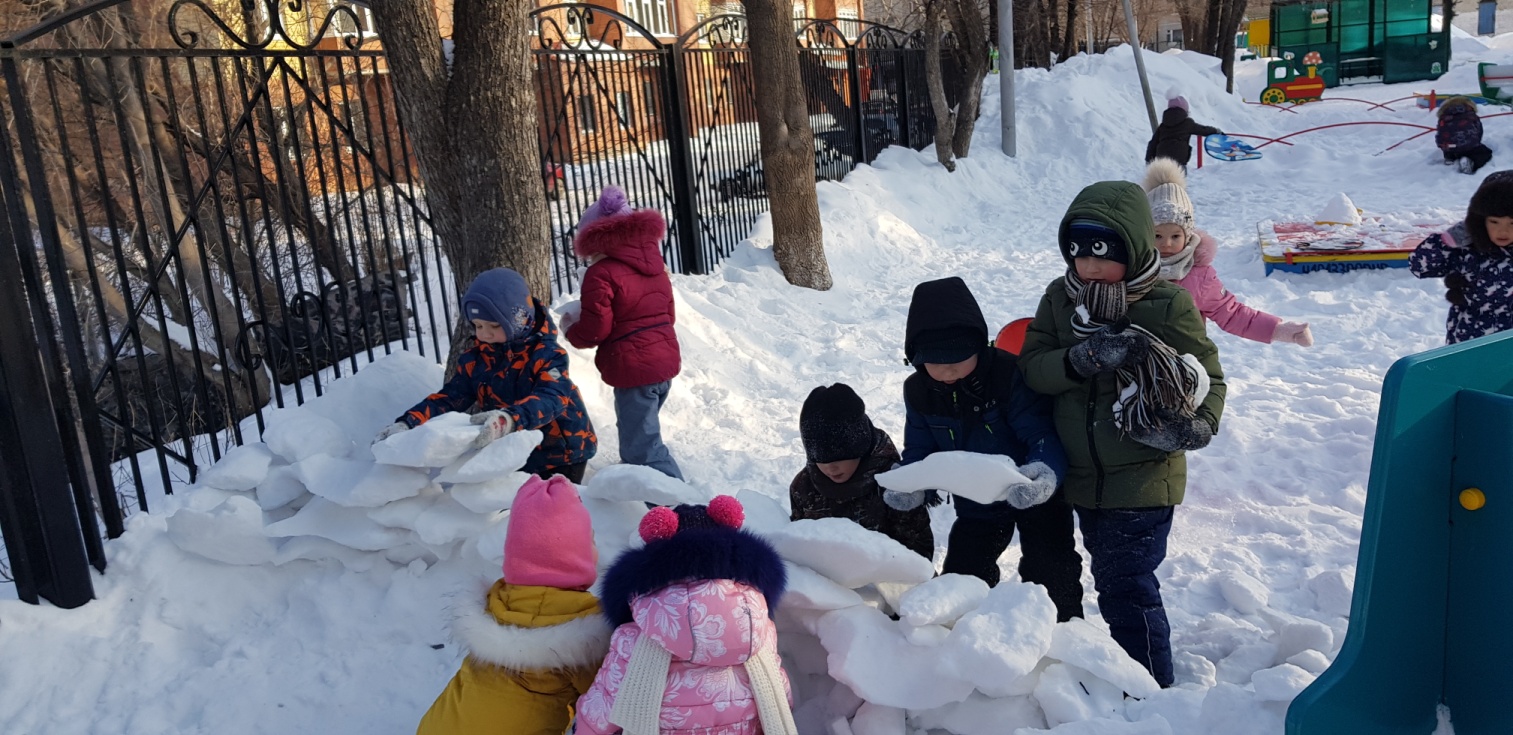 Постройка снежной крепости
Наша Армия самая сильная,
Наша Армия самая смелая,
Наша Армия самая гордая!
И святая защитница детей!

23 февраля – это замечательный праздник настоящих мужчин – и это не только те, кто служил. Настоящий мужчина – это тот, кто выполняет свои обещания, защищает и помогает тем, кто слабее. Не важно, в каком возрасте мужчина, главное, что он – МУЖЧИНА!
От всей нашей группы «КОЛОСОК» поздравляем всех настоящих мужчин с этим замечательным праздником.  Желаем Вам, здоровья и счастья. Будьте нужными и любимыми, сильными и смелыми!
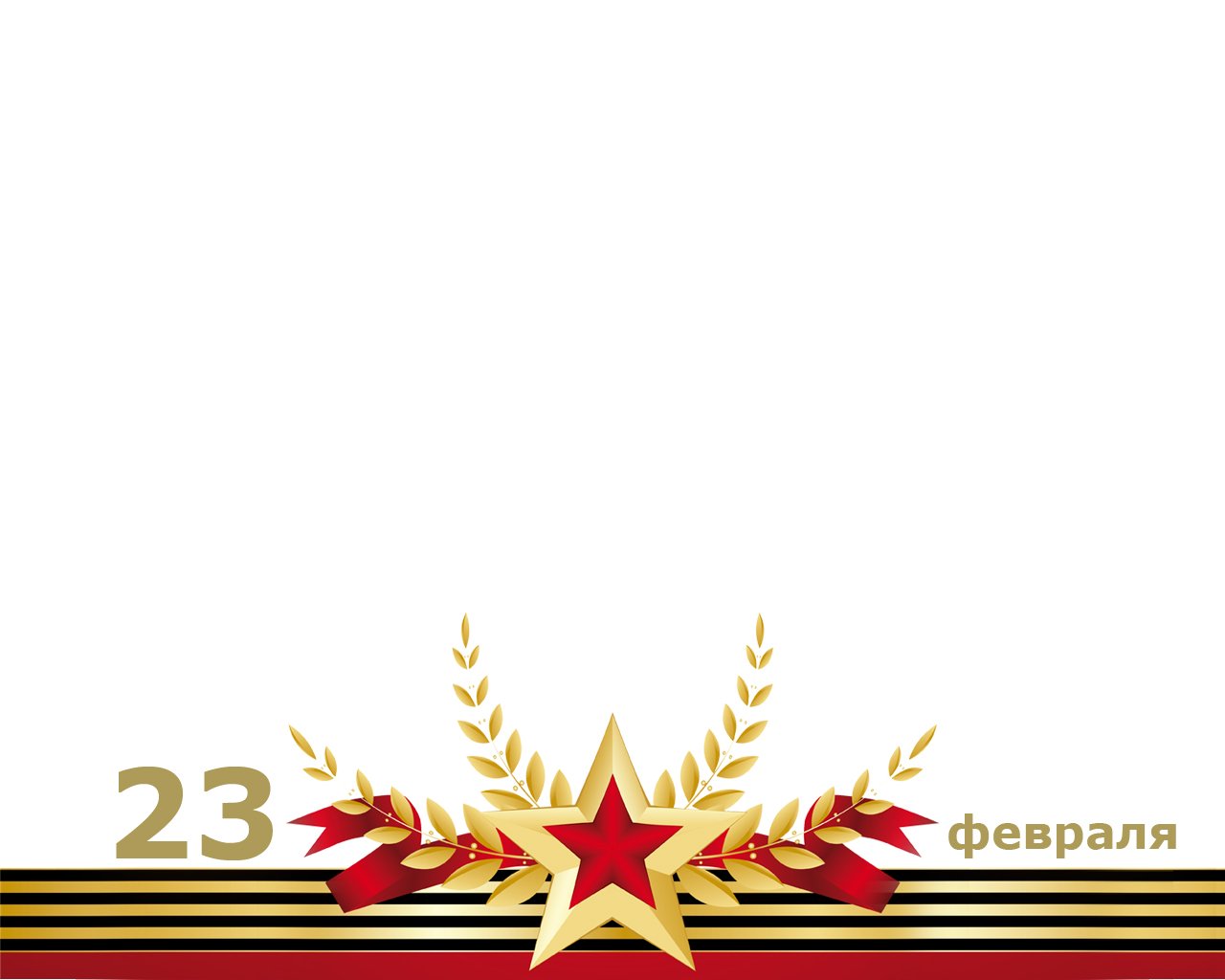 Спасибо за внимание!




Фото-отчёт подготовила воспитатель Гизатуллина Лилия Халитовна 
2022г